Agenda
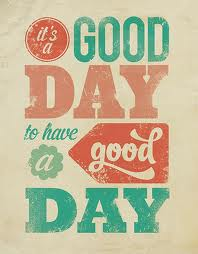 Review
Meiji Restoration
Notes
Crimean War
Notes 
Videos

QUIZ NEXT CLASS
[Speaker Notes: Put a list of the topics already covered in the unit on the board as the kids walk in to class have them rate on a scale of 1-5 their understanding of each topic. This will help you know what to review.]
RATE IT!
As you come in go around the room and rate your understanding of the topics.

1-5
1 What are you talking about
5 I’m an expert
Objectives
Explain what the Meiji Restoration was.

Understand how it is an example of imperialism.

Understand the significance of the Crimean War.
Pronunciation
Meiji: Meh (Me)---Eee(i)-----(Chi) ji
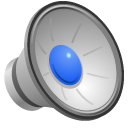 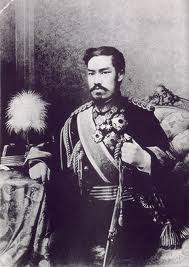 135. Meiji Restoration
Before the Meiji, what government (that we discussed in a previous unit) was in control of Japan?
Hint:
Wanted to ban firearms
Keep foreigners out!
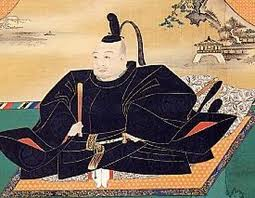 Problem
America, like the British, believed in free trade even when a country didn’t want to trade.
In 1853, Japan didn’t want to trade with America.
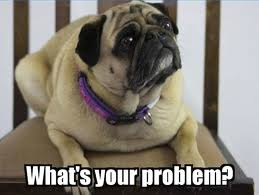 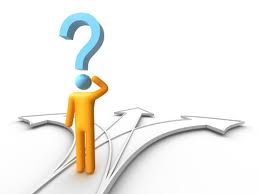 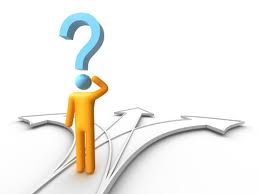 What should America do?
A. ask them nicely to reconsider their stance on trade.
B. be mean to them and criticize their country.
C. Forget about them and start trading more with China.
D. Show up at their door step with a squadron of warships threatening bombardment if they don’t start trading with America.
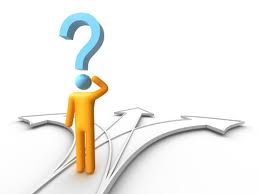 What should America do?
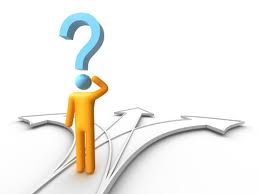 A. ask them nicely to reconsider their stance on trade.
B. be mean to them and talk bad about their country.
C. Forget about them and start trading more with China.
D. Show up at their door step with a squadron of warships threatening bombardment if they don’t start trading with America.
Japan’s Response
At gunpoint Tokugawa agreed
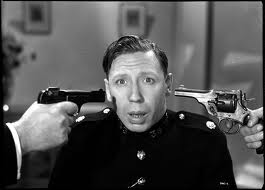 Unhappy citizens…
Samurai armed themselves and overthrew the Tokugawa Shogunate

Replaced with modern government = freedom for all!!
Meiji Restoration
Samurai restored power to emperor

Devotion to the god-like emperor became central to Japanese nationalism
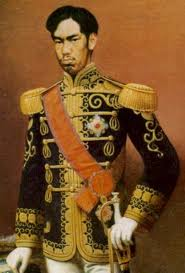 Japan joins Industrial Revolution
Sent officials to West to learn

Built railways and modernized navy
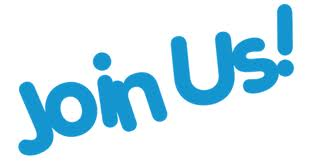 Japan now stronger than big neighbor China
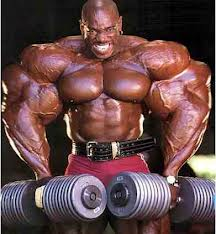 Read Meiji Restoration
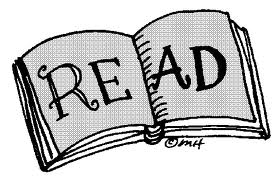 Key Points

Highlight
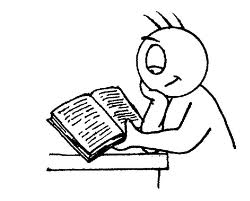 Primary Source
Discussion Questions

1) How did the new leaders envision the role of citizens in the new government? 

2) Which parts of this oath would you describe as "democratic," "undemocratic"? Why?
136. Crimean War
Britain and France went to war with Russia
They didn’t want Russia to keep gaining land
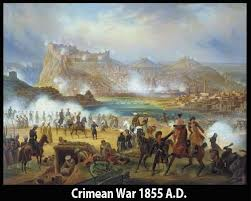 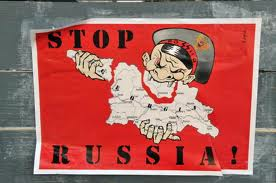 Crimean War
A war of firsts:
First modern war (railways and telegraphs)
Development of modern nursing
First war that was reported in the newspapers (daily updates)
First war to be extensively photographed
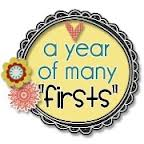 Crimean War
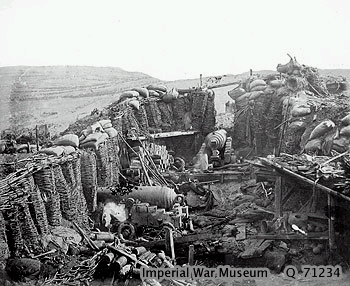 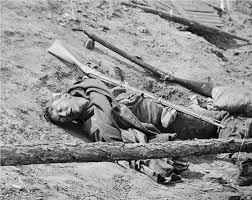 Crimean War
Fought at Russia’s door step
Crimean Peninsula
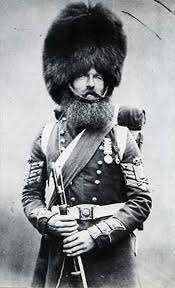 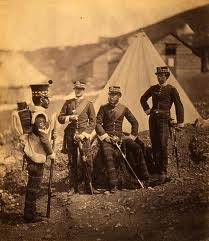 Winner?
Western Europe wins!
Better railways, weapons, and navies
Showed Russia they were way behind.
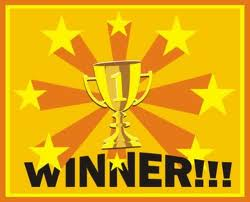 Response?
Czar freed serfs, giving them land and education. 
Wanted to modernize Russia
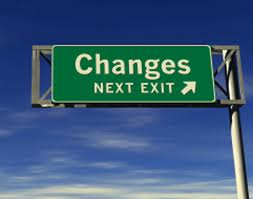 Florence Nightingale
Developed Modern
     nursing

Reduced death rates in military hospitals from 45% to 5%
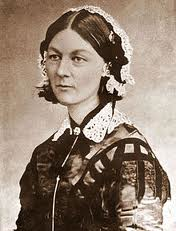 Mary Seacole
-    Almost forgotten by history 

Also an important nurse during the Crimean War
Charge of the Light Brigade
Famous poem by Lord Tennyson 

Discusses a mistake of
	the battle of Balaclava

Example of soldiers doing
	what their told even when 
	it is a mistake.
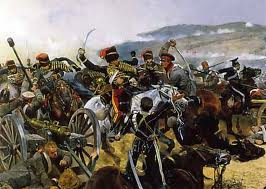 Poem Reading
What does this poem mean?
Primary Source
Read The Charge of the Light Brigade

Answer question on the back page (due next class)

You may work with a partner
Read Crimean War
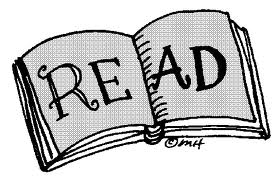 Key Points

Highlight
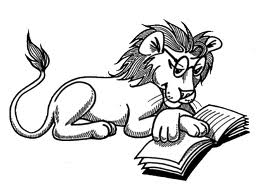 Objectives
Explain what the Meiji Restoration was.

Understand how it is an example of imperialism.

Understand the significance of the Crimean War.